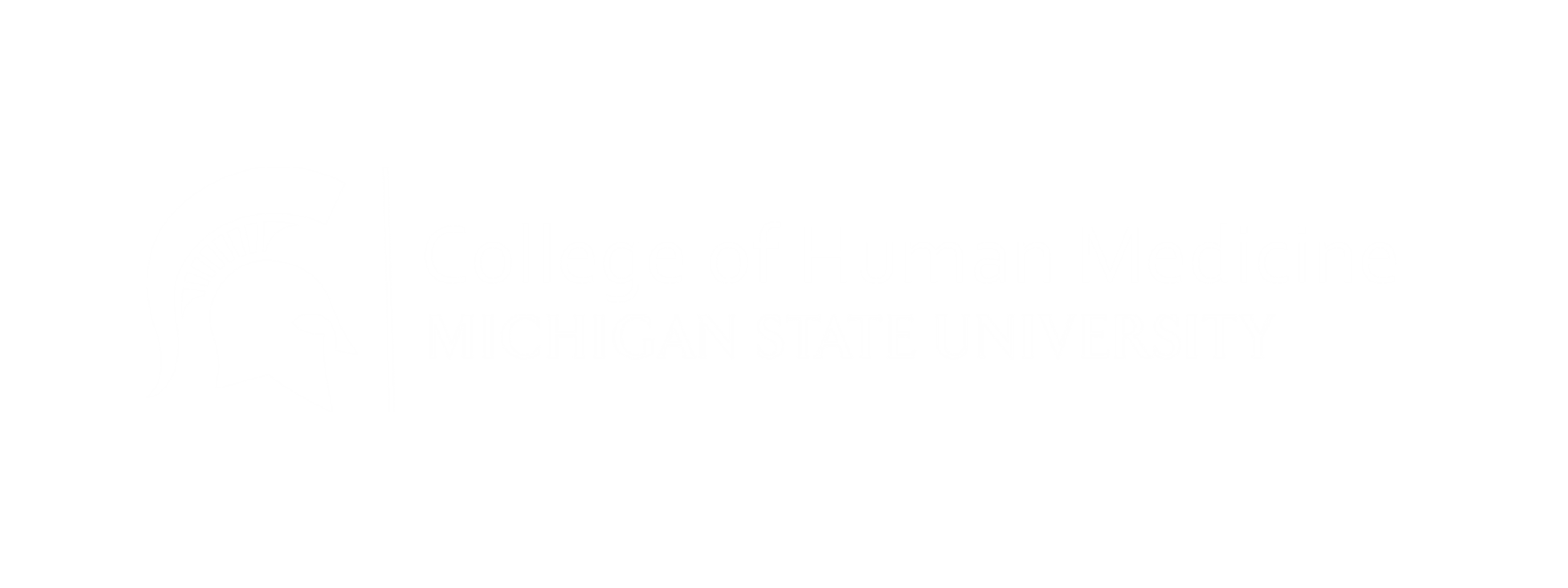 Improving Stroke Quality Metrics at Trinity Health Grand Rapid
Kamalpreet Mann MD, Umar Farooq MD, Sheryl Mulder RN, 
Trinity Health Grand Rapids Neurology Residency
INTRODUCTION
Modified Rankin Scale (mRS) is globally used for evaluating stroke patient outcomes. 

Documentation of mRS in stroke patients is important to assess changes in progress during pre, peri and post hospitalization.

In 2018, Trinity Health Hauenstein Neurosciences Stroke Program received certification as a Comprehensive Stroke Center from DNV GL Healthcare.

Prior to certification there was no requirement to document mRS on all stroke patients as Joint Commission only required a 90-day mRS on tPA and thrombectomy patient.
Key Findings and next steps
Quality improvement GOAL
Increase 90-day mRS documentation to >90%
Target >90%
Quality Initiative
2022
2021
2020
After implementation and initial issues related to the pandemic, post March of 2021, targeted 90-day documentation of mRS has remained fairly steady with a few shortfalls of the target goal (Figure 1). 
Monitoring of mRS documentation and continued education are ongoing.

Special thanks to Sheryl Mulder for making this project happen!